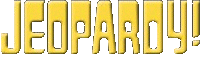 [Speaker Notes: Session 18]
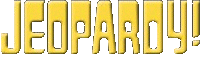 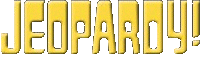 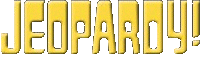 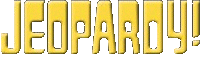 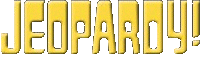 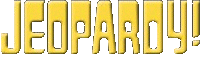 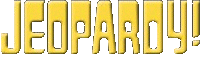 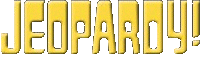 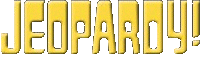 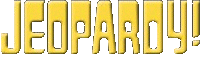 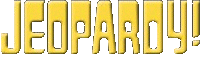 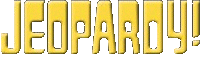 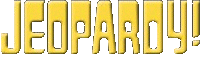 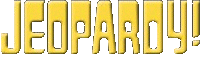 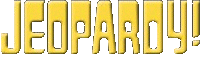 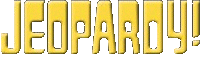 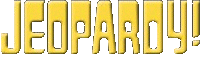 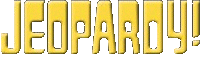 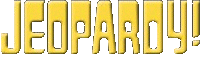 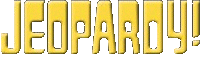 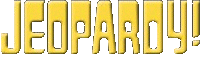 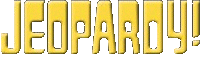 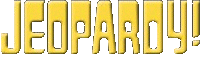 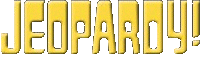 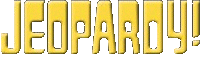 $100
$100
$100
$100
$200
$200
$200
$200
$300
$300
$300
$300
$300
$400
$400
$500
$500
$500
$500
$500
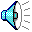 $100
$200
$400
$400
$400
Exponents: Negative and Zero
Exponents: Multiplication
Exponents: Division
Scientific Notation
Exponential Functions
Scientific Notation
Exponential Functions
Exponents: Neg. and 0
Exponents: Division
Exponents: Multiplication
$100
$100
$100
$100
$100
$200
$200
$200
$200
$200
$300
$300
$300
$300
$300
$400
$400
$400
$400
$400
$500
$500
$500
$500
$500
CATEGORY 1 - $100
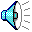 CATEGORY 1 - $200
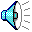 CATEGORY 1 - $300
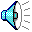 CATEGORY 1 - $400
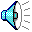 CATEGORY 1 - $500
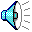 CATEGORY 2 - $100
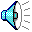 CATEGORY 2 - $200
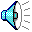 CATEGORY 2 - $300
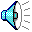 CATEGORY 2 - $400
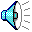 CATEGORY 2 - $500
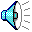 CATEGORY 3 - $100
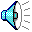 CATEGORY 3 - $200
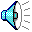 CATEGORY 3 - $300
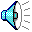 CATEGORY 3 - $400
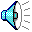 CATEGORY 3 - $500
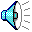 CATEGORY 4 - $100
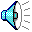 Write the following Number in Scientific Notation

54,000,000,000
CATEGORY 4 - $200
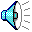 Write the following Number in Standard Form

9.17 x 10-5
CATEGORY 4 - $300
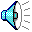 Simplify the Expression in Scientific Notation
CATEGORY 4 - $400
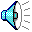 Simplify the Expression in Scientific Notation
CATEGORY 4 - $500
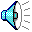 Simplify the Expression in Scientific Notation
CATEGORY 5 - $100
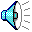 Exponential Growth or Decay?
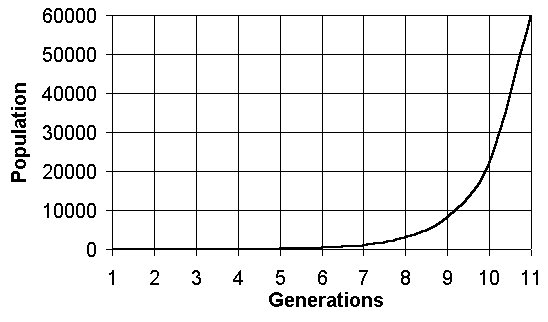 CATEGORY 5 - $200
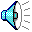 Exponential Growth or Decay?
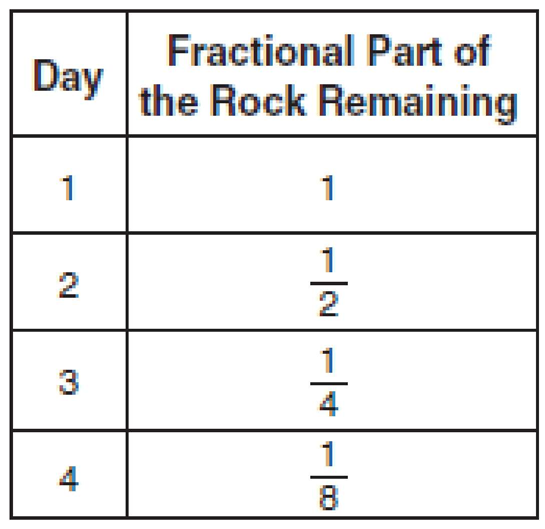 CATEGORY 5 - $300
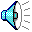 The value, y, of a $15,000 investment over x years
is represented by the equation 

y = 15000(1.2)x

What is the investment worth after 6 years?
CATEGORY 5 - $400
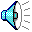 Kathy plans to purchase a car that depreciates (loses value) at a rate of 14% per year. The initial cost of the car is $21,000. Which equation represents the value, v, of the car after 3 years?
CATEGORY 5 - $500
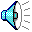 The population of Henderson City was 3,381,000 in 1994, and is growing at an annual rate of 1.8%. If this growth rate continues, what will the approximate population of Henderson City be in the year 2000?
CATEGORY 1 - $100
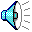 CATEGORY 1 - $200
CATEGORY 1 - $300
CATEGORY 1 - $400
CATEGORY 1 - $500
CATEGORY 2 - $100
CATEGORY 2 - $200
CATEGORY 2 - $300
CATEGORY 2 - $400
CATEGORY 2 - $500
CATEGORY 3 - $100
CATEGORY 3 - $200
CATEGORY 3 - $300
CATEGORY 3 - $400
CATEGORY 3 - $500
CATEGORY 4 - $100
5.4 x 1010
CATEGORY 4 - $200
0.0000917
CATEGORY 4 - $300
CATEGORY 4 - $400
CATEGORY 4 - $500
CATEGORY 5 - $100
Growth
CATEGORY 5 - $200
Decay
CATEGORY 5 - $300
$44,789.76
CATEGORY 5 - $400
$13,357.18
CATEGORY 5 - $500
3,762,979
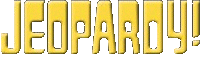 Can You Evaluate??
FINAL CATEGORY
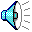 Evaluate the Following Expression in Fraction Form 

x = -3  ,  y = 2  ,  and z = 7
FINAL CATEGORY
END OF GAME
Daily Doubles and 
usage notes follow...
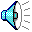 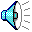 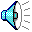 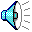